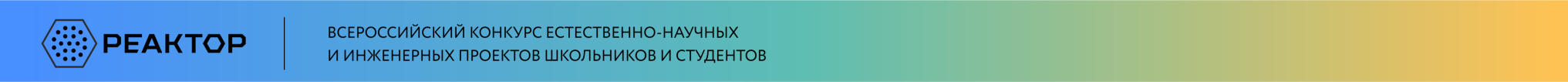 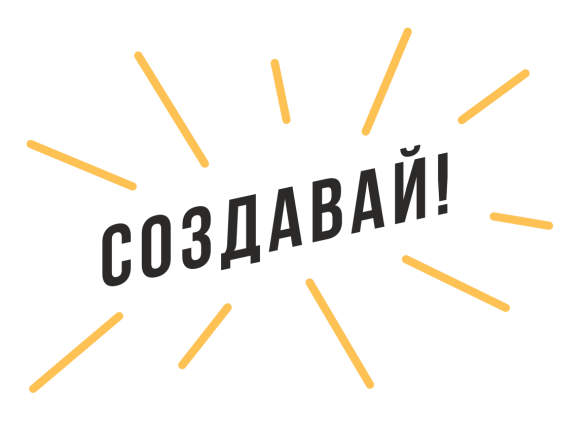 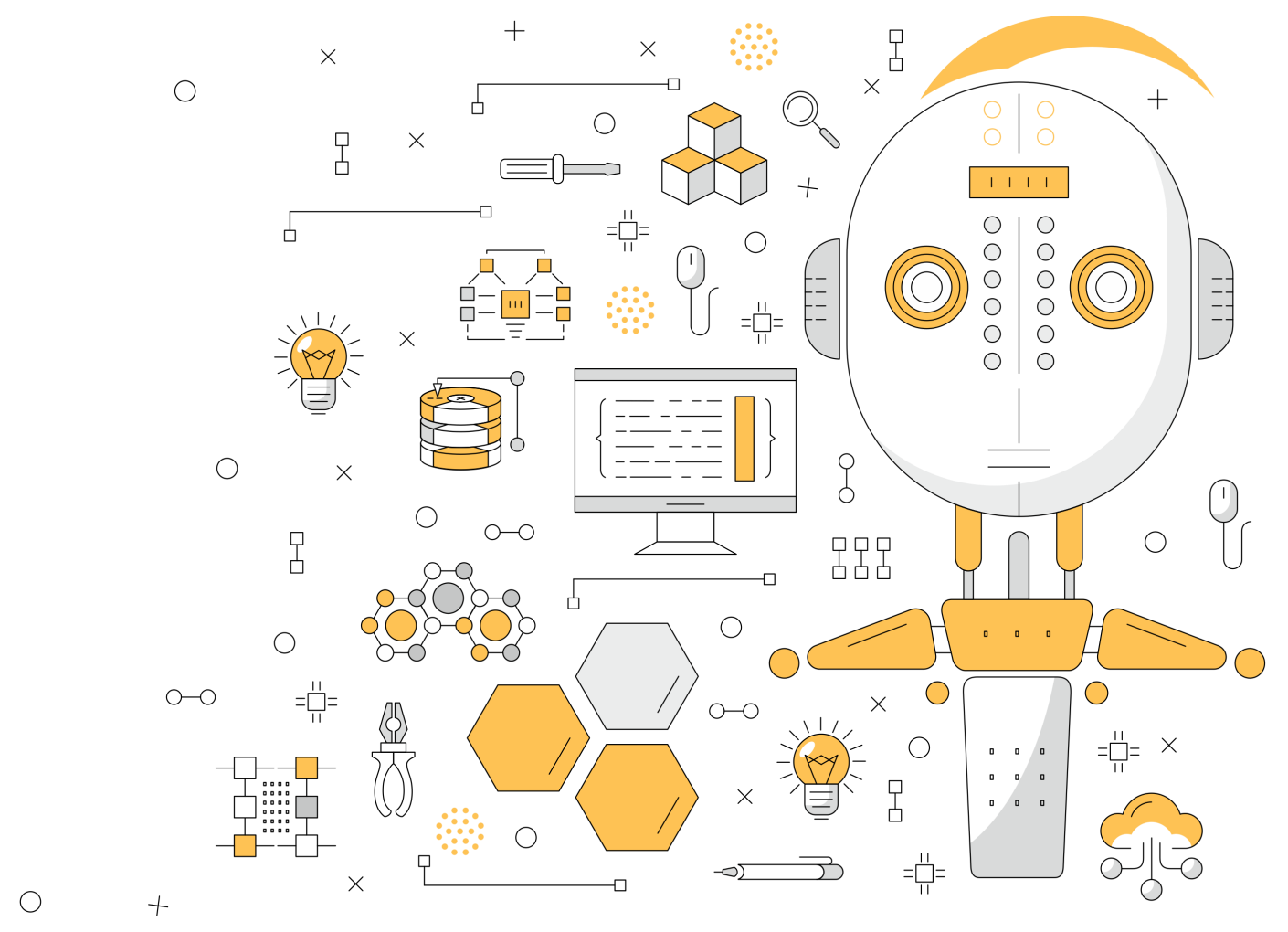 Название проекта
«______________________
_______________________
_______________________»
Автор(ы) проекта:  Имя, Фамилия
Площадка: «Название» (город, область)
Наставник: Имя, Фамилия
Замысел
Характеристика замысла уникального изделия, с созданием которого был связан проект (1-2 слайда)
Попробуйте кратко ответить на вопрос:
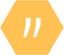 Место для фото 
или иллюстрации
Что именно вы сделали?
 Для чего нужен данный проект? 
 Какую проблему / задачу оно решает?
 Кому необходимо разработанное изделие? Кто заказчик или потребитель результатов проекта?
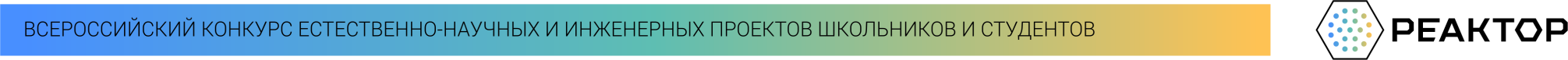 Тема
Презентация объекта разработки с позиций актуальности, востребованности, распространенности и существенности.
Оценка новизны: наличие общеизвестных решений или имеющихся примеров реализации.
Характеристика уникальности проектной идеи.
Место для фото 
или иллюстрации
Попробуйте кратко ответить на вопросы:
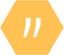 Какие есть аналоги (устройства, продукты, изделия)? 
 В чем их достоинства и недостатки? 
 В чём отличие разработанного изделия от выполненных предшественниками?
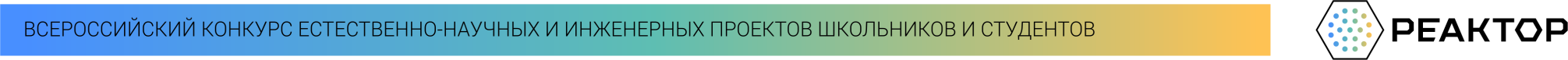 Идея
Опишите подходы или 
технологии, с помощью 
которых заданный замысел 
может быть решен (1-2 слайда)
Место для фото 
или иллюстрации
Попробуйте кратко ответить на вопрос:
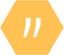 Как достичь задуманного?
 Какие общепринятые методы работы, технологии, методики или инструменты применяются?
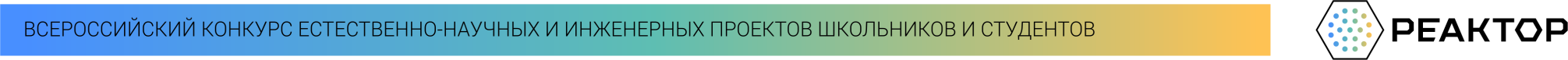 План
Представьте план работы над проектом 
(1 слайд)
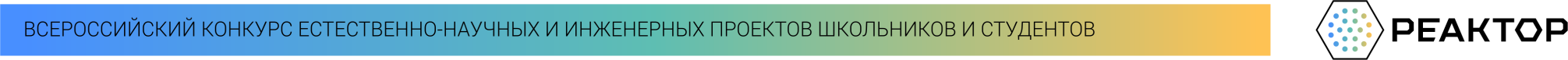 Ресурсы
Перечислите применяемые в работе ресурсы, материалы, оборудование и т.д.
(1 слайд)
Попробуйте кратко ответить на вопросы:
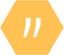 Каким образом? (Описание используемого оборудования, ресурсов, технологий и т.д.).
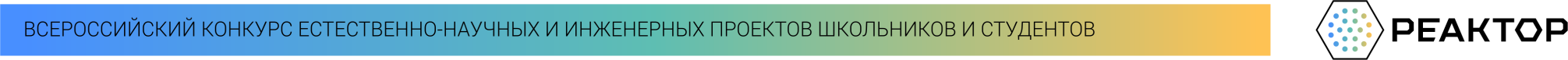 Команда
Расскажите о себе: представьте автора проекта / лидера проектной команды, всех членов проектной команды (1 слайд)
Попробуйте кратко ответить на вопросы:
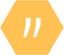 Каким образом? (Кратко перечислите вклад каждого из участников в реализацию проекта ).
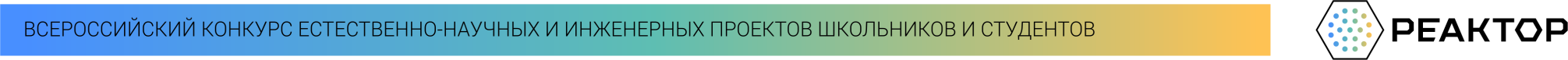 Этапы работы
Место для фото 
или иллюстрации
Место для фото 
или иллюстрации
Место для фото 
или иллюстрации
Представьте основные этапы реализации проекта (1-2 слайда)
Попробуйте кратко ответить на вопросы:
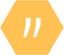 Какие шаги были предприняты для осуществления плана?
 Где был реализован проект? (Расскажите о площадке: детский технопарк «Кванториум», ЦМИТ и пр., где походила работа над проектом)
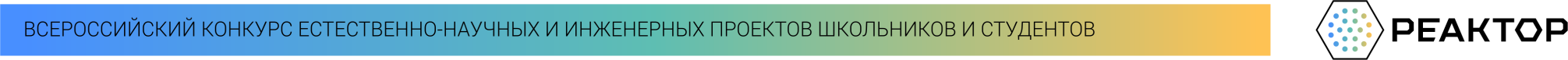 Результаты
Покажите итог своей деятельности, 
опишите полученный продукт или уникальное изделие (прототип, чертеж или 3D-модель). 
Обоснуйте взаимосвязь замысла и полученного результата, включая соотнесение плана (ТЗ) и полученных результатов, рефлексия (1-2 слайда)
Место для фото 
или иллюстрации
Попробуйте кратко ответить на вопрос:
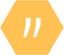 Что получилось?
 Как именно функционирует та или иная деталь? 
 На каких принципах работает продукт? 
 Почему был использован такой дизайн, способ компоновки, такие материалы?
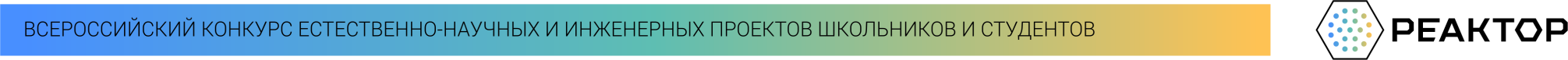 Итоги
Фиксация полученных компетенций участников проекта (1 слайд)
Попробуйте кратко ответить на вопрос:
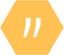 Как участники оценивают качество полученных результатов?
Что бы участники проекта поменяли в своей методике, решении и т.п., чтобы сделать проект проще / дешевле / качественнее ?
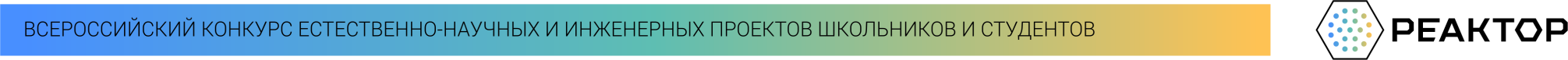 Перспективы
Описание возможностей для развития проекта, его коммерческого использования, промышленной реализации, масштабирования (1 слайд)
Место для фото 
или иллюстрации
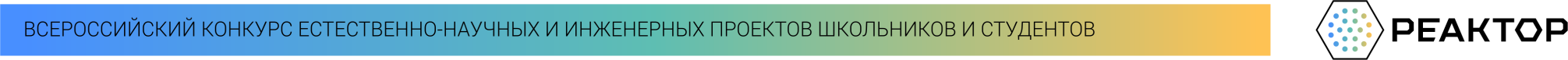 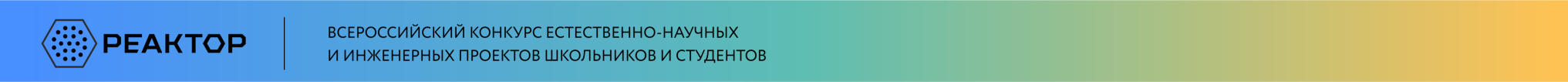 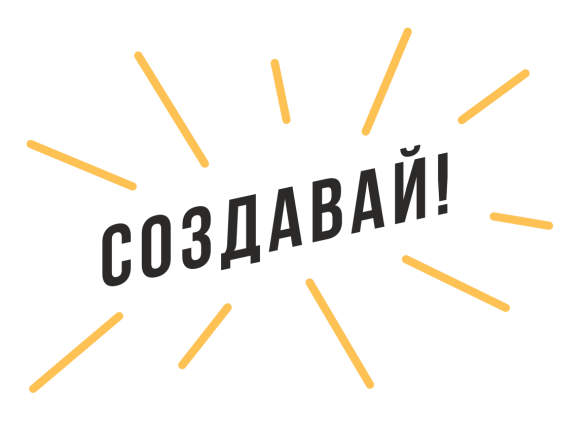 «Часто маленькие возможности - начало великих предприятий»
Демосфен
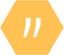 !
 ?
 *
Место для фото 
или иллюстрации
При подготовке конкурсной презентации, вы можете использовать все внутренние элементы дизайна, например, для оформления цитат, создания маркированного списка или добавления фотографий, схем, чертежей или других иллюстративных материалов. 
Если же данные элементы не соответствуют вашей концепции, вы можете их удалить.
Вашим помощником в подготовке презентации может стать инструкция, размещенная на сайте конкурса